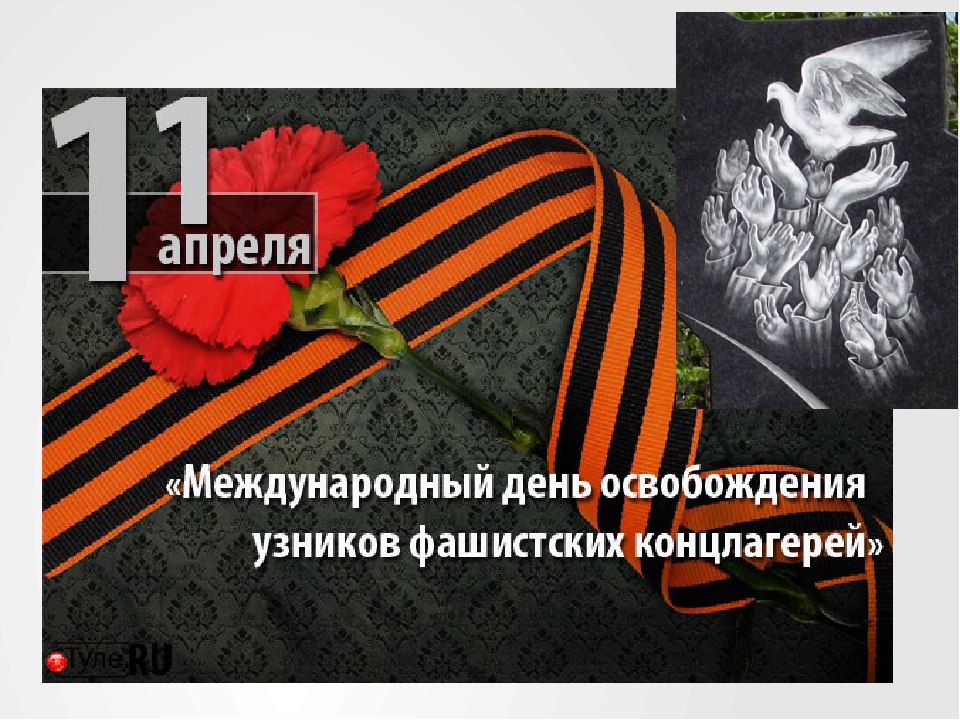 Освенцим